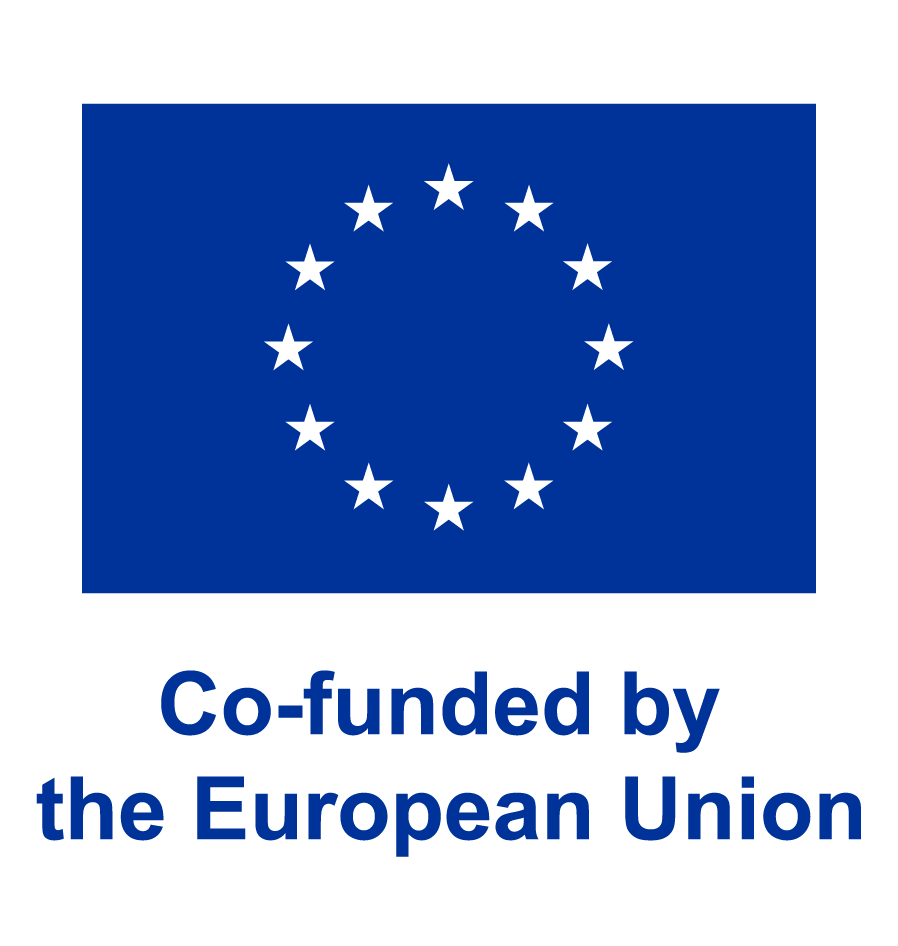 S DIVADLOM PO DOBOCH - HISTÓRIA DIVADLA
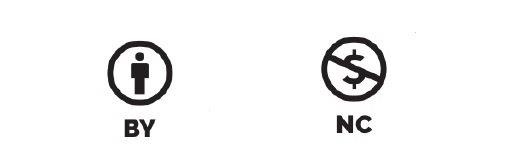 ÚVOD
Ahojte!
Počas práce na projekte sa budeme zameriavať na umenie, konkrétne na jednu z jeho oblastí - divadlo.
Všimli ste si, ako sa divadlo menilo v priebehu rokov? Uvedomujete si, že filmy majú svoje korene práve v divadelných hrách? Čo by sa stalo, keby sa tento umelecký odbor neposunul vpred? Čo by sme sledovali v divadle, kine, televízii?
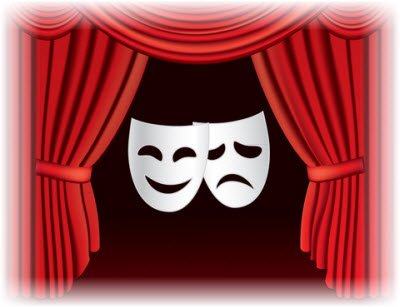 ÚVOD
Premýšľajte o tom, aký vplyv na naše emócie má sledovanie divadelných predstavení naživo. Je veľký rozdiel medzi takýmto vnímaním umenia v porovnaní so sledovaním televíznych programov?
Zamerajme sa na históriu divadla, venovanie pozornosti zmenám v jeho vzhľade, scénografii, kostýmoch a repertoári predstavení v priebehu rokov.
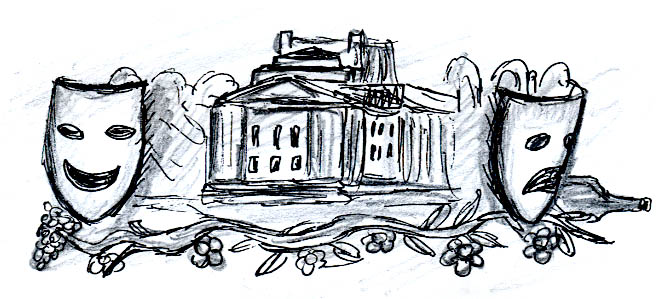 ÚLOHA
Počas realizácie projektu budete rozdelení do dvoch skupín. Úlohou každej skupiny bude pripraviť plagát (alebo lapbook), ktorý podľa vás najlepšie ilustruje históriu a vývoj divadla. Ďalšou úlohou bude príprava rekvizít a divadelného plagátu na najbližšie predstavenie vo vašej škole.
ÚLOHA
"Plagát" by mal pozostávať z nasledujúcich krokov:
Rozprávať a analyzovať dejiny divadla v rôznych obdobiach,
Vybrať jedno z nich a predstaviť charakteristické rysy vo vývoji divadla - aby druhá skupina mohla bezpochyby identifikovať ilustrovaný plagát s vybraným obdobím.

Po dokončení úlohy budete prezentovať a diskutovať o konečnom výsledku celej triede. Týmto spôsobom sa všetci oboznámia s predstavenou históriou divadla v danom období.
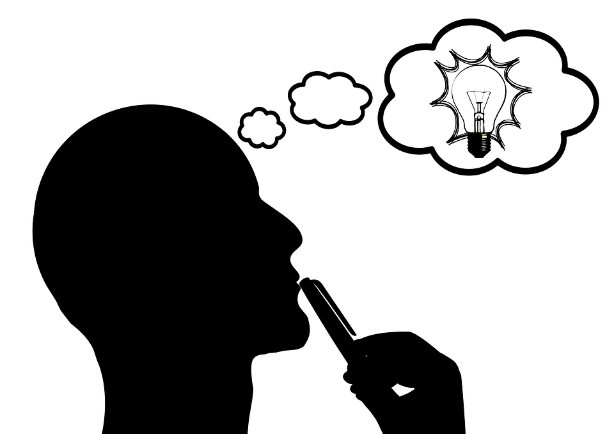 ÚLOHA
Počas práce na dodatočnom úkole "rekvizity / plagát teatrovej hry" môžete postupovať podľa nasledujúceho plánu:

Porozprávajte sa s učiteľom, ktoré divadelné predstavenie bude v najbližšom čase realizované vo vašej škole,
Zamyslite sa, aké rekvizity a scénografia sú nevyhnutné počas realizácie tohto predstavenia. Rozdeľte realizáciu úlohy do etápov - aby bolo ľahšie zozbierať potrebné rekvizity alebo prvky scénografie a pripraviť plagát školského predstavenia.
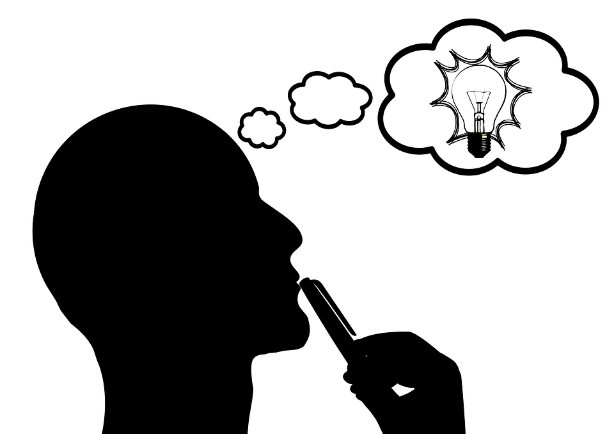 PROCES
Plagát alebo lapbook by mal obsahovať nasledujúce prvky:

Zoznam najdôležitejších období, v ktorých sa rozvíjal divadlo,
Definovanie vybraných období - na základe ktorých bude vytvorený plagát / lapbook predstavujúci históriu divadla v danom období,
Predstavenie charakteristických rysov vybraného témy, napríklad divadla v staroveku alebo elizabetínskeho divadla,
Ukázanie, ako sa vybrané obdobie líši od súčasného divadla.
Zamyslite sa nad tým, čo ovplyvnilo všetky "revolúcie" v divadelných umeniach.
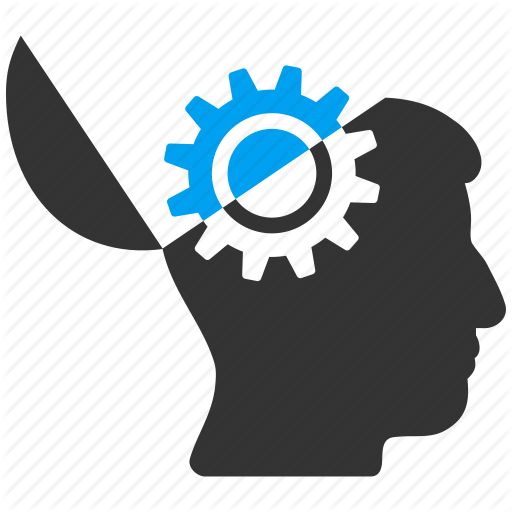 PROCES
Počas prezentácie vášho plagátu zohľadnite nasledujúce prvky:

Popis vybranej témy - podrobné predstavenie vášho zvoleného tému, ktoré zohľadňuje históriu a charakteristické rysy obdobia, v ktorom sa divadlo rozvíjalo, menilo a získavalo popularitu,
Kresby, fotografie, schémy, ktoré zobrazia predmet štúdia,
Odôvodnenie, prečo vás vaše zvolené obdobie najviac zaujalo.
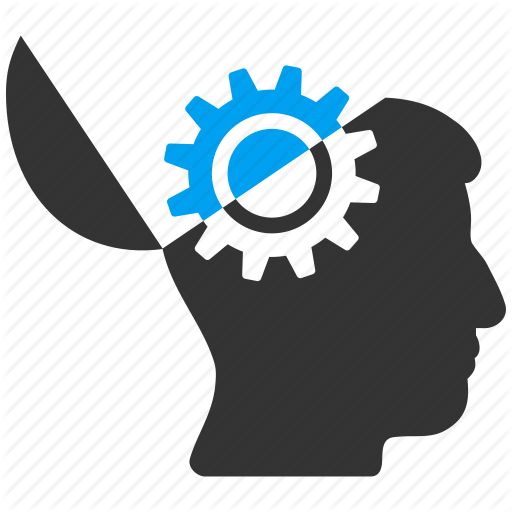 *PROCES
Vytváranie rekvizít, prvkov scénografie a plagátov by malo prebiehať:

S čo najnižšími nákladmi.
Premýšľajte čo najrýchlejšie, ale zároveň čo najefektívnejšie a efektívne vytvoriť "niečo z ničoho".
Konať a byť kreatívny!
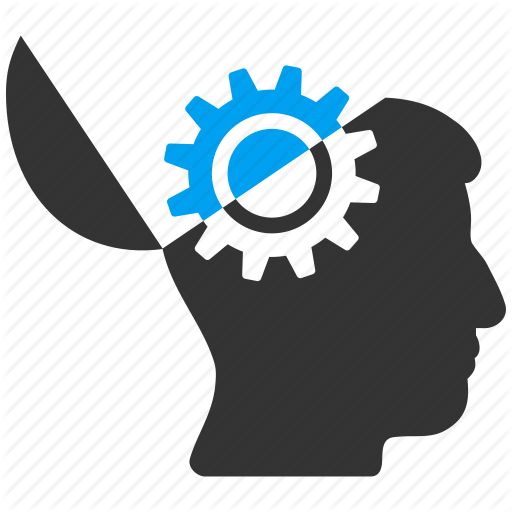 PROCES
Pamätajte, že učiteľ bude hodnotiť:
Správnosť a odbornosť informácií obsiahnutých v pripravenej materiálii.
Zapojenie sa do prípravy a realizácie zvolenej témy.
Estetiku vášho plagátu/afiša.
Zaujímavý spôsob prezentovania pred triedou.
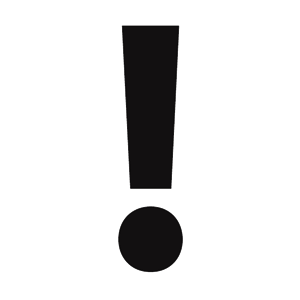 PROCES – I TÝŽDEŇ
Zoznámenie sa s obsahom úlohy
Rozdelenie triedy do skupín
Výber obdobia
Diskusia o používaní internetových zdrojov
Príprava plánu realizácie úlohy
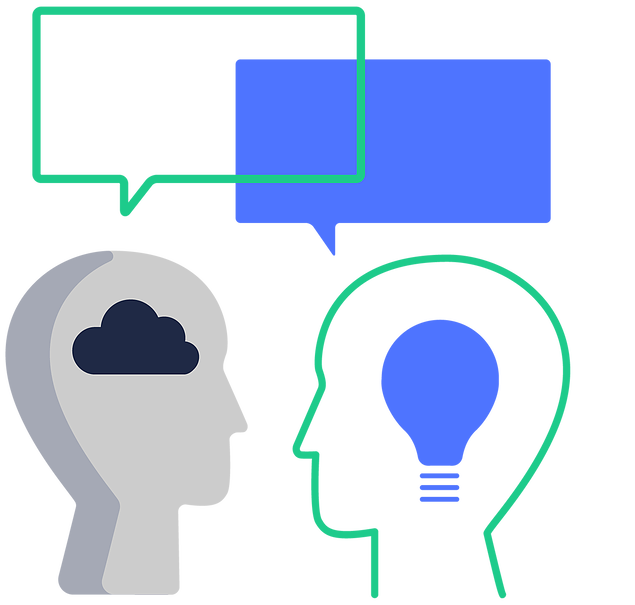 PROCES – II/III TÝŽDEŇ
Príprava plakátu/affischu divadelného
Prezentácia splnených úloh študentmi oboch skupín
Diskusia o zrealizovaných úlohách oboch skupín
Hodnotenie splnenej práce študentov
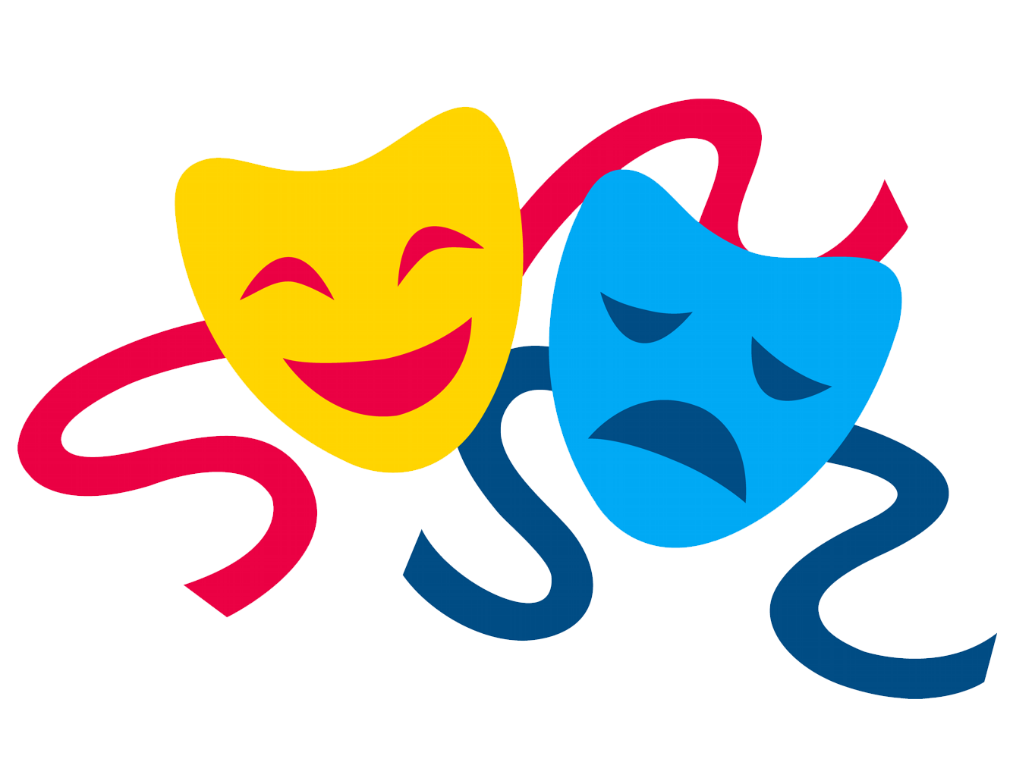 ZDROJE
https://encyklopediapoznania.sk/clanok/2861/historia-divadla-na-slovensku-v-rokoch
https://sk.wikipedia.org/wiki/Divadlo_(umenie)
https://sk.wikipedia.org/wiki/Gr%C3%A9cke_divadlo
www.youtube.com/watch?v=nUVku8wX_0A
https://www.youtube.com/watch?v=FRROpc1X7VU
https://www.youtube.com/watch?v=8dQ69uXYuos
https://prezi.com/lgc7maukxsii/historia-teatru-od-starozytnosci-do-czasow-wspoczesnych/
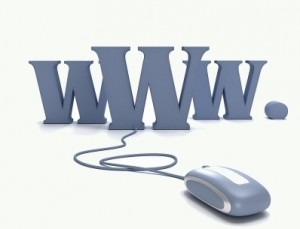 HODNOTENIE
HODNOTENIE
HODNOTENIE
ZÁVER
Počas pracovných činností ste mohli preukázať svoje manuálne zručnosti a zdokonaliť ich.
Prezentácia plakátu/lapbooku a plagátu školského predstavenia vás pripraví na zaujímavý spôsob diskusie o rôznych témach.
Hľadaním informácií o histórii divadelných umení ste určite získali dodatočné poznatky.
Úlohy v tomto projekte vás naučili vidieť rozdiely medzi minulými obdobiami a súčasnosťou.
ZÁVER
Práca v skupine je vždy výzvou, vďaka ktorej ste si precvičili rozdelenie úloh a zodpovednosť za jednotlivé fázy realizácie úloh.
Prezentácia pred akýmkoľvek skupinou ľudí nie je ľahká, ale toto cvičenie vám pomohlo získať viac skúseností a sebavedomia.
Práca s využitím internetových zdrojov určite prináša ovocie v budúcnosti. Toto úloha vám pomohla efektívne a rýchlo získavať požadované informácie.
PRÍRUČKA PRE UČITEĽA
Rozdelenie triedy do skupín by malo zohľadniť individuálne predpoklady každého žiaka. Učiteľ by mal byť aktívny pri tejto aktivite, aby žiadna skupina nebola slabšia.
Počas práce detí by mal učiteľ byť ich podporou a mal by ich usmerniť tak, aby úlohy boli vykonávané správne.
Žiaci by mali cítiť, že učiteľ je osobou, ktorá povzbudzuje žiakov k spoločnej a konštruktívnej práci a zábave na projekte.
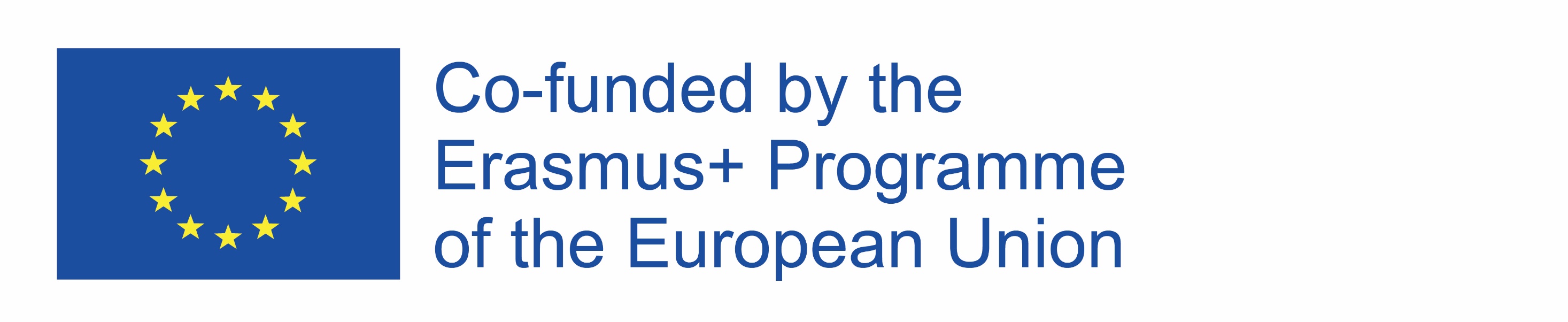 PRÍRUČKA PRE UČITEĽA
Učiteľ môže určiť niektoré etapy realizácie projektu ako domáce úlohy. Všetky tieto etapy by mali byť dôkladne diskutované a naplánované.
Projekt by mal byť realizovaný v priebehu 1-3 týždňov, vrátane prezentácie vybranej témy. Učiteľ na základe predispozícií danej triedy je schopný posúdiť čas, v ktorom sú žiaci schopní vykonať vybrané úlohy.
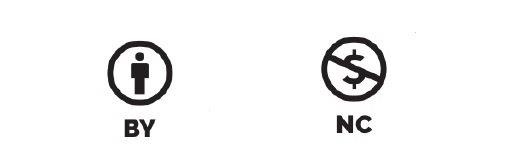